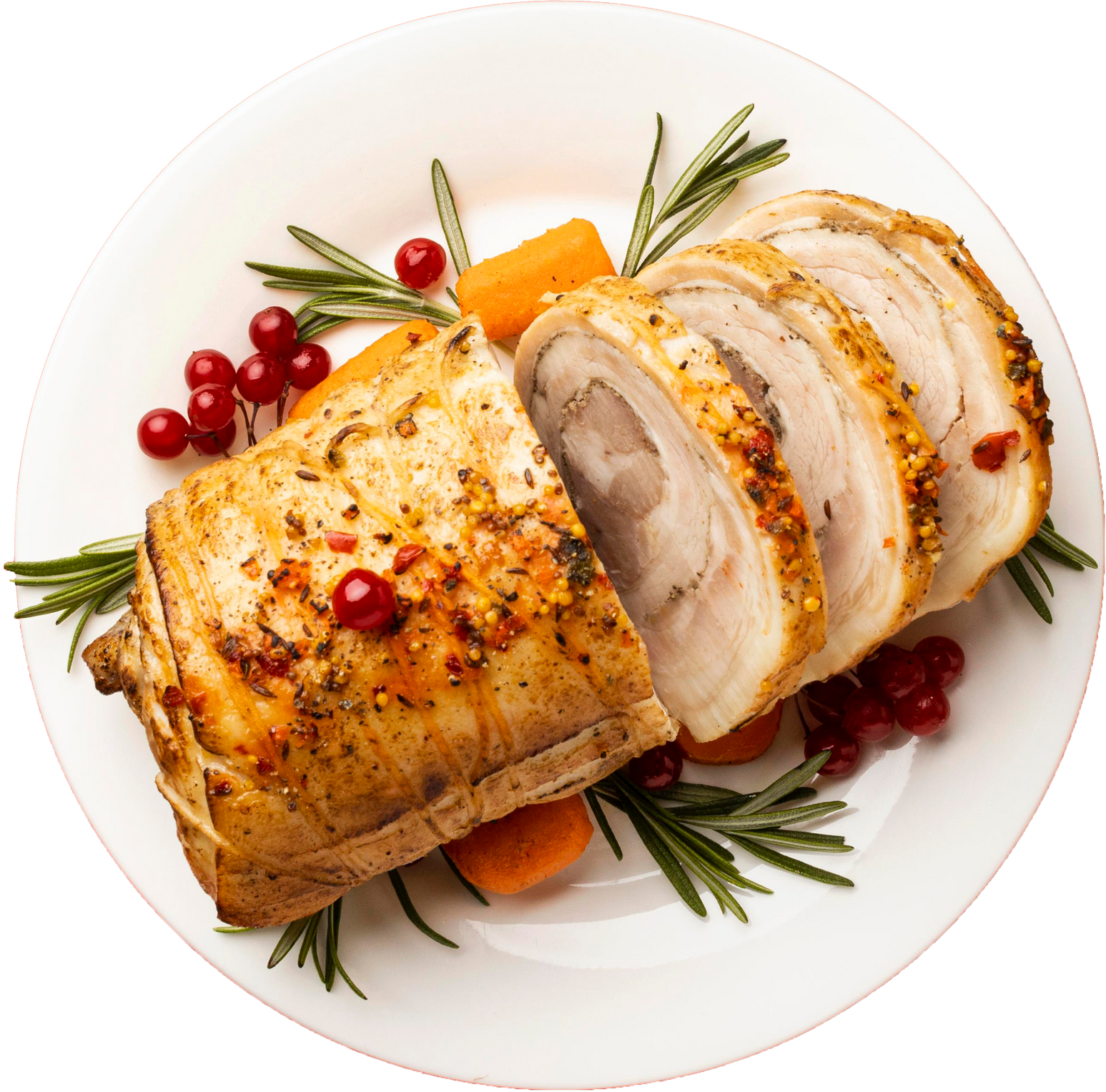 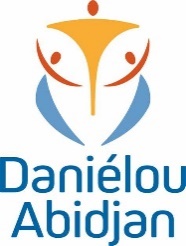 MENU QUOTIDIEN 
GSMD
DEJEUNER
SEMAINE  du 06 AU 10  MAI 2024
LUNDI
MARDI
MERCREDI 3
JEUDI
VENDREDI
Plats

SIS GRILLE,OIGNONS CONFITS


Garnitures

RIZ AUX LEGUMES

Desserts

CAKE A LA VANILLE
Plats

CHOUKOUYA DE POULET


Garnitures

ATTIEKE

Desserts

BANANE DOUCE
Plats

SPAGHETTI BOLOGNAISE


Garnitures




Desserts


MANGUE
Plats

POULET AU FOUR 


Garnitures

FRITE 

Desserts

ANANAS